A strategic analysis of Flowley (w/ ChatGPT)
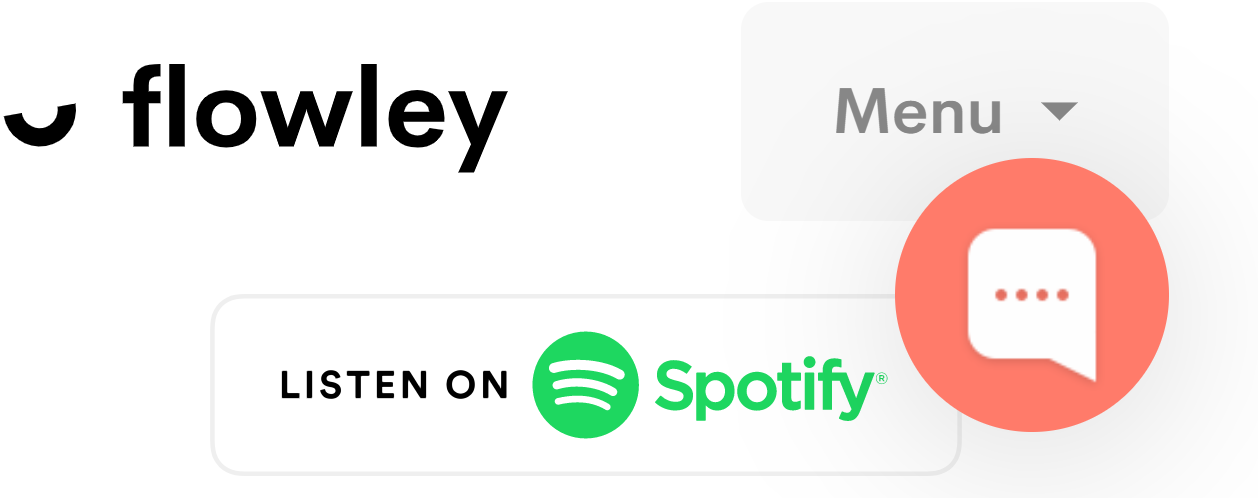 SWOT Analysis
Helpful
Harmful
Tailored support for students
Practical tools and resources
Holistic approach to student dev
Community engagement
INTERNAL
EXTERNAL
Strengths
Weaknesses
Language limitation
Limited scope of themes
Collaboration with educational institutions
Strategic marketing and outreach
Opportunities
Threats
Competition from other student-focused platforms
Changing educational landscape
Technological challenges
Finding the strategic balance (1/4)
Flowley's values are centered around providing students with support and resources to enhance their well-being and personal development. 
The core value lies in empowering students to navigate challenges, make informed choices, and achieve a healthy work-life balance.
Its mission is to help students thrive in their academic journey by offering practical tools and a holistic approach to self-improvement.
Finding the strategic balance (2/4)
Flowley's capabilities lie in its comprehensive self-development platform that combines various resources, such as podcasts, exercises, anonymous questions, and personalized support. 
The strength of Flowley lies in its tailored support for students, practical tools, and engagement with a diverse community of experts and peers. 
This combination creates a unique competitive advantage by providing a specialized platform designed specifically for students' needs.
Finding the strategic balance (3/4)
The opportunities for Flowley lie in tapping into the market demand for student support and personal development resources. With increasing awareness of mental health and well-being among students, there is a growing need for platforms like Flowley. 
By collaborating with educational institutions and strategically marketing its offerings, Flowley can expand its reach and cater to a larger audience. 
While there may be competitors in the market offering similar propositions, Flowley's focused approach on students and its comprehensive platform provide differentiating factors.
Finding the strategic balance (4/4)
Flowley must ensure that its values and mission align with the needs of its target audience, while leveraging its core capabilities to address those needs. By identifying and capitalizing on opportunities, such as collaborations with educational institutions and strategic marketing, Flowley can position itself as a leading platform in the student support and personal development space.
Flowley must remain adaptable to changes in the educational landscape and technological advancements. This requires ongoing analysis of market trends and customer feedback to refine and expand its offerings, ensuring they remain relevant and valuable to students.
By effectively balancing these elements, Flowley can strengthen its position in the market, fulfill its mission, and create a sustainable competitive advantage in the student self-development space.
Inter-
section